Figure 7.  Model relating the proposed highly divergent/convergent functional linkage between VB thalamocortical neurons ...
Cereb Cortex, Volume 13, Issue 1, January 2003, Pages 25–32, https://doi.org/10.1093/cercor/13.1.25
The content of this slide may be subject to copyright: please see the slide notes for details.
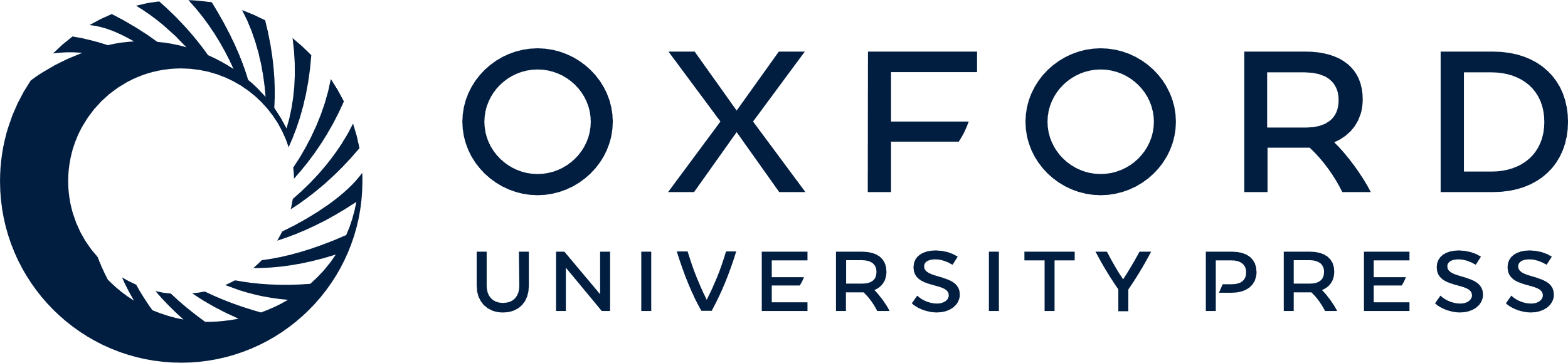 [Speaker Notes: Figure 7.  Model relating the proposed highly divergent/convergent functional linkage between VB thalamocortical neurons and S1 fast-spike interneurons to the sharply synchronous activity of these neurons and to their receptive field properties. Here, an impulse is generated in one VB neuron (asterisk), which makes synaptic contact with a large proportion (asterisks) of the SINs within the aligned barrel. Sharply synchronous spikes are generated in a subset of these neurons (the unfilled neurons). The convergence of multiple VB thalamocortical neurons with diverse directional preferences (denoted by the fine arrows) onto SINs generates a response in the SINs that is highly sensitive, but which lacks directional selectivity. The coincident spiking of multiple interneurons within the barrel generates a potent wave of feed-forward inhibition within the barrel.


Unless provided in the caption above, the following copyright applies to the content of this slide: © Oxford University Press]